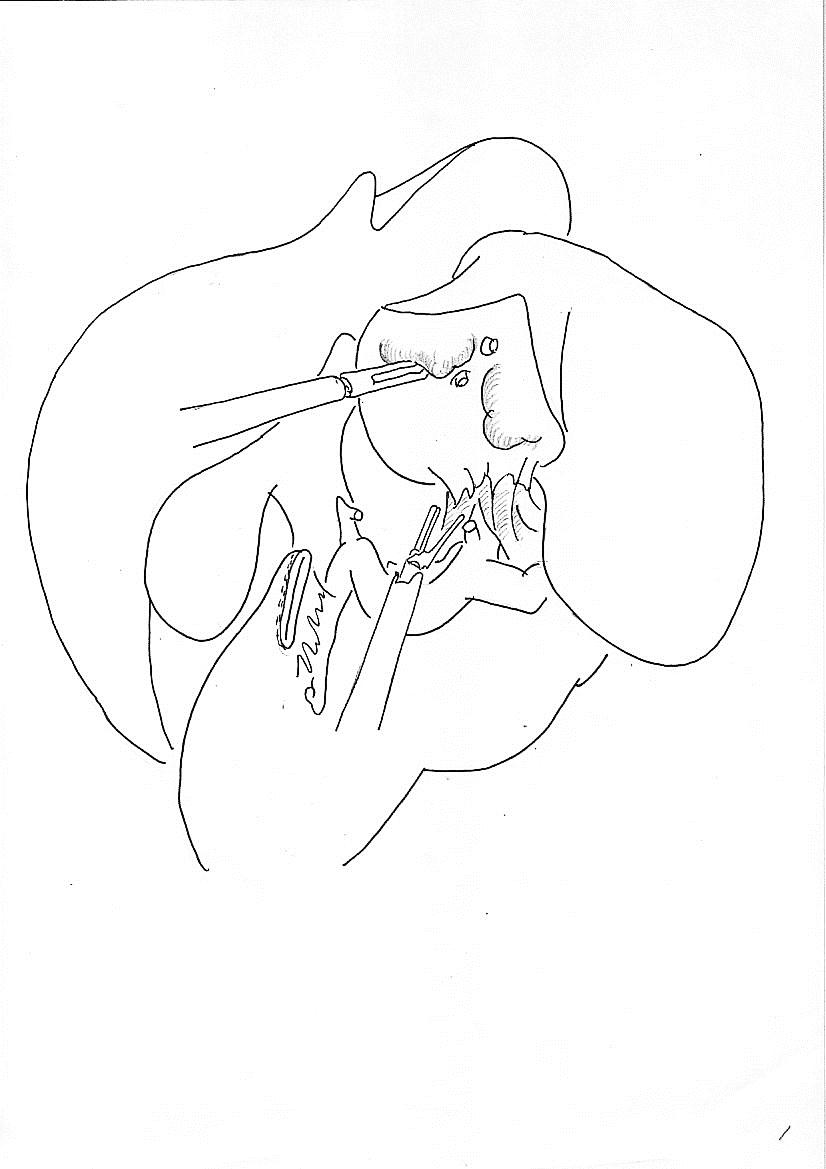 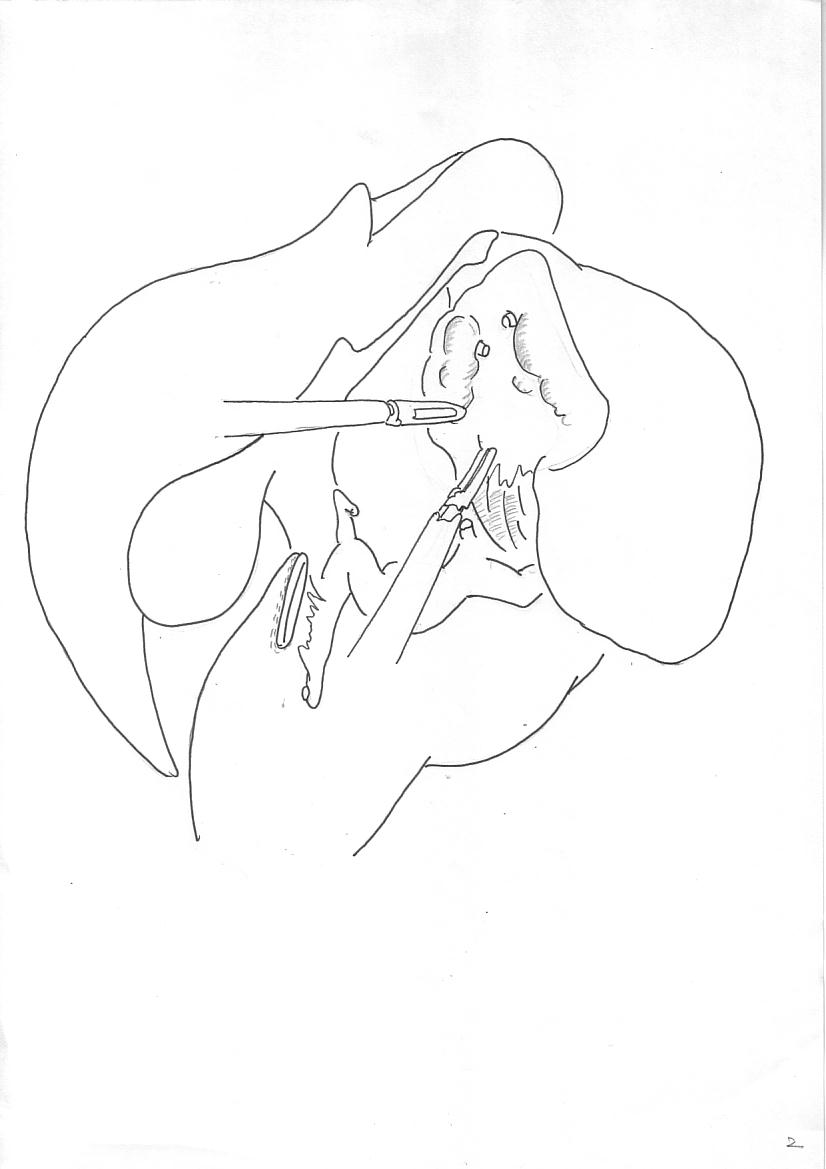 大動脈脚
[Speaker Notes: 右大動脈脚に沿って食道裂孔まで切り上げると
先に左胃動脈の両ｻｲﾄﾞからｱﾌﾟﾛｰﾁしてあるため容易に
食道後壁に達する事ができる]
食道裂孔
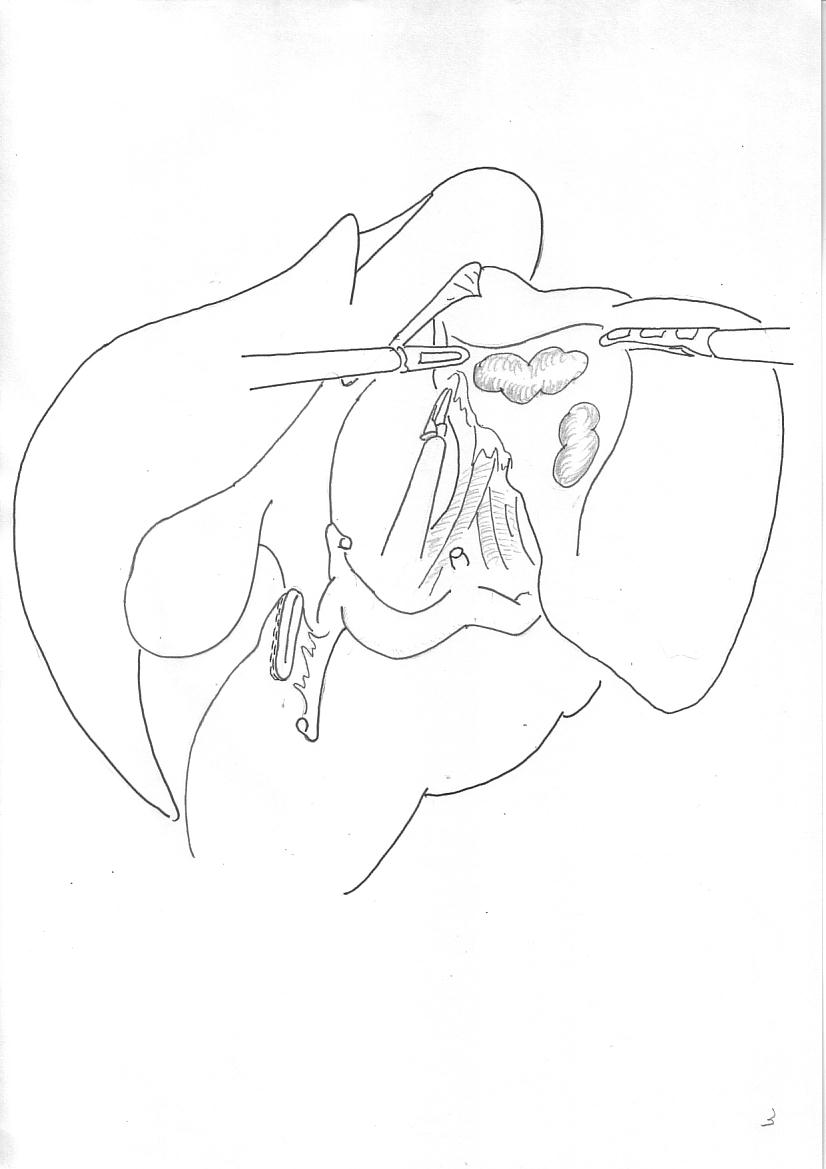 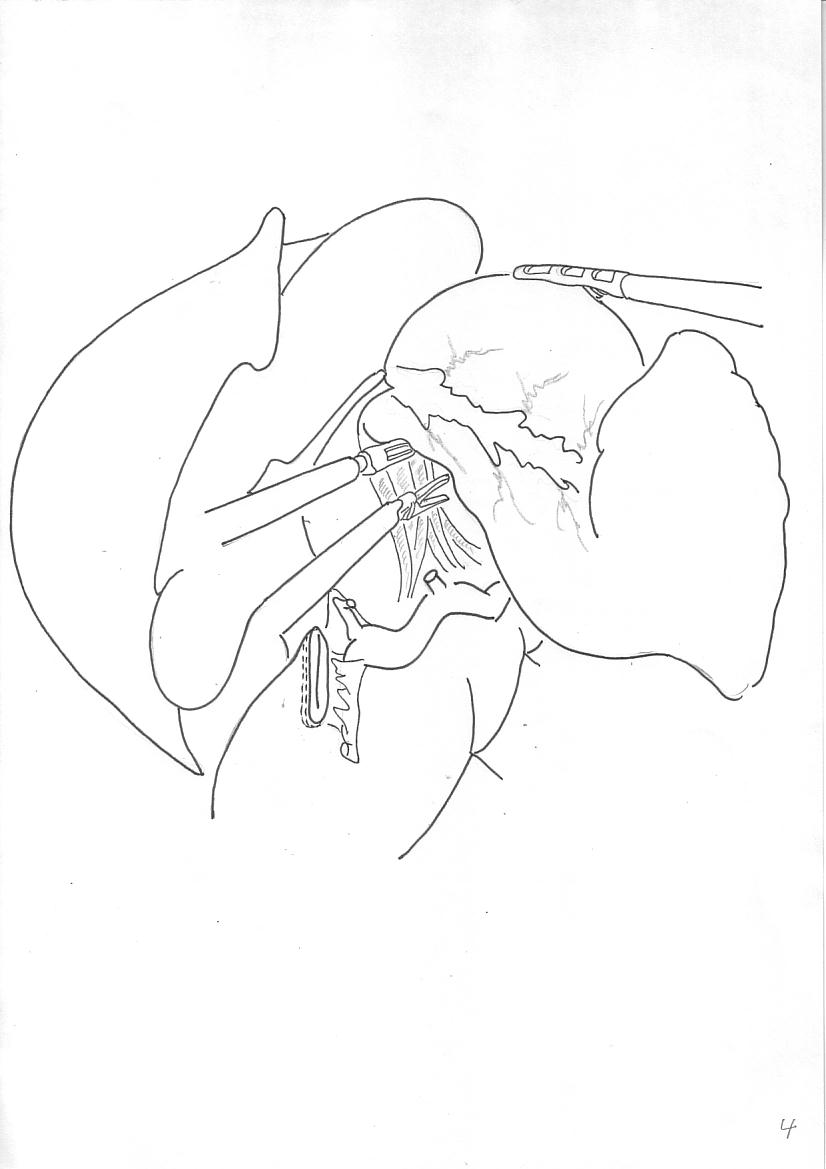 迷走神経前幹、肝枝の末梢、もしくは後胃枝で切離
迷走神経後幹、本幹で切離
[Speaker Notes: 食道後壁および胃体部後壁を剥離受動し
１番の噴門側を決める
左迷走神経（前幹）を肝枝の末梢側で切離
右迷走神経（後幹）は食道背側で本幹を切離
神経温存するときには後胃枝で切離]
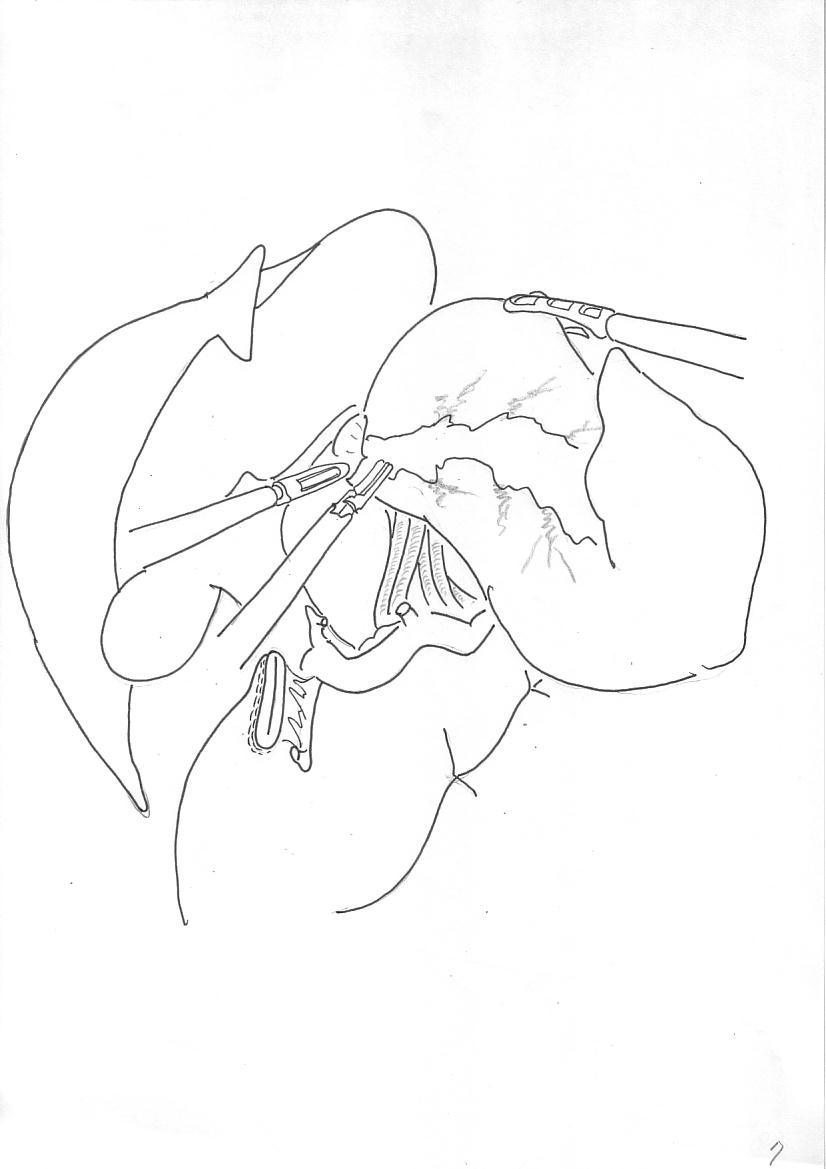 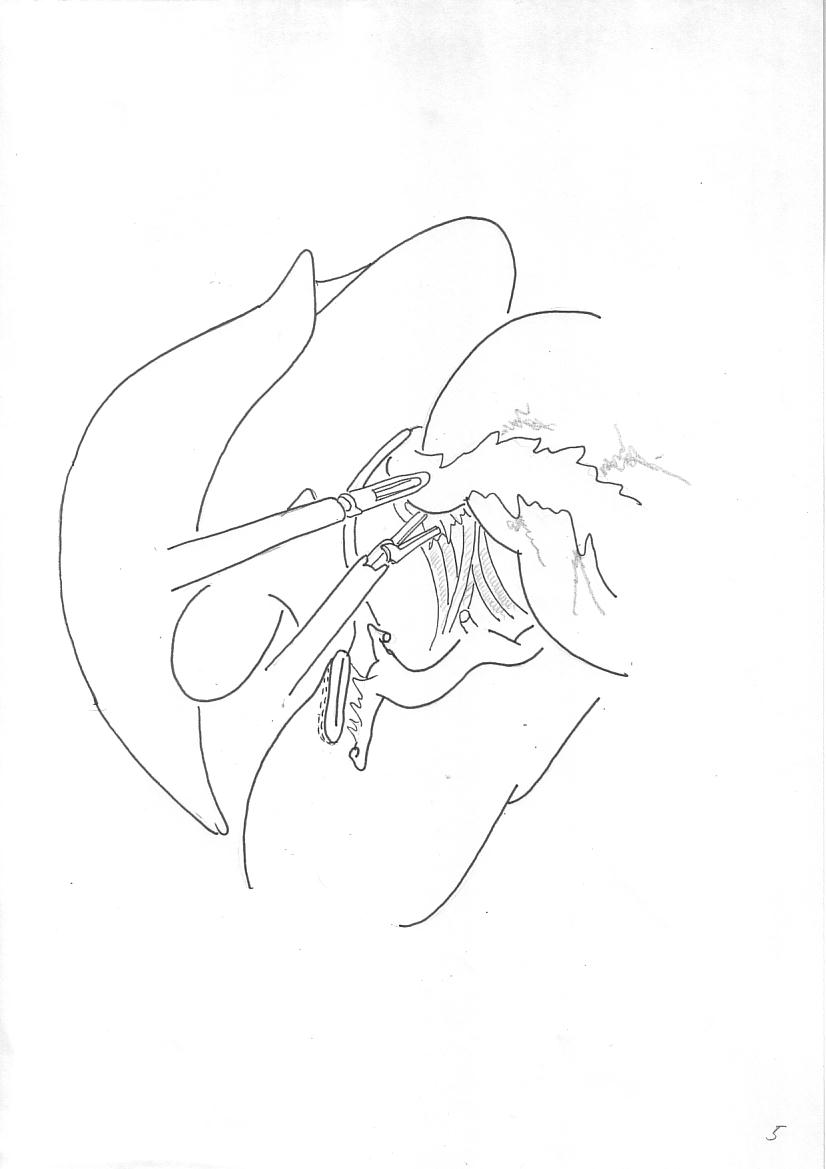 １番の廓清範囲
[Speaker Notes: １番および３番を前後壁別々に胃壁小弯から廓清する]
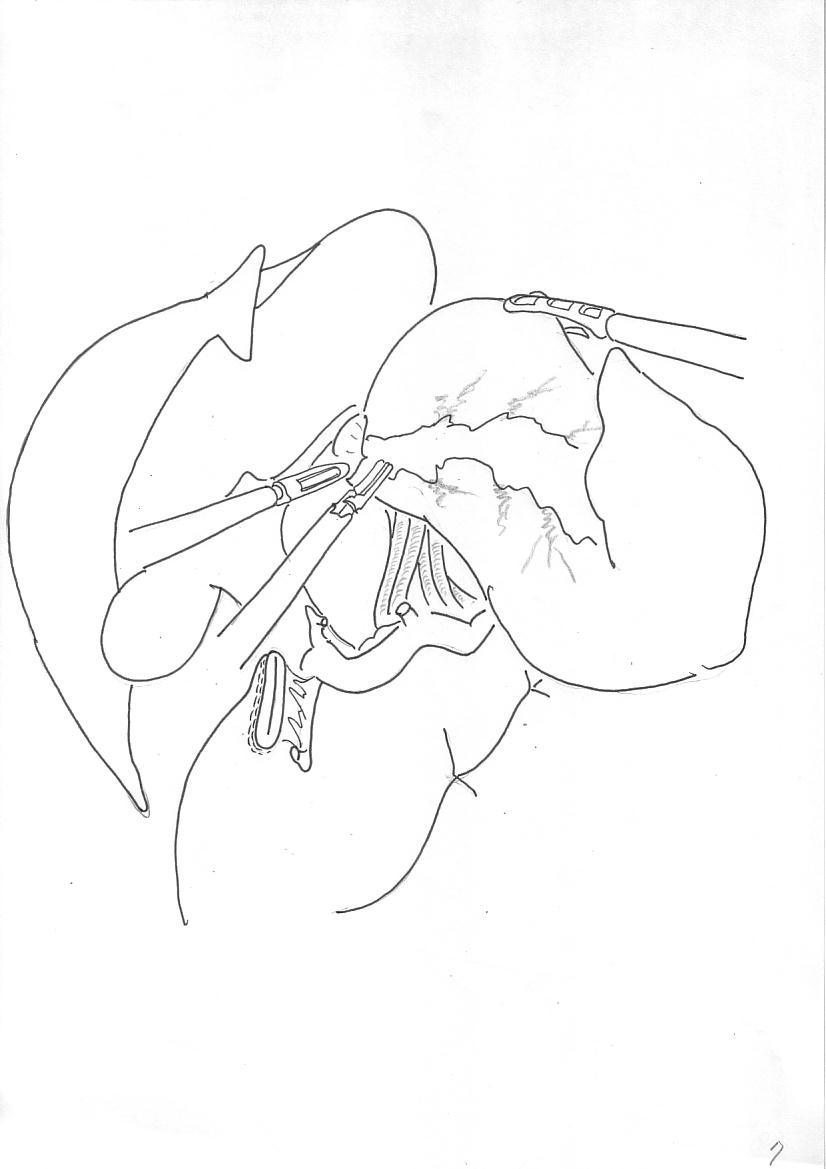 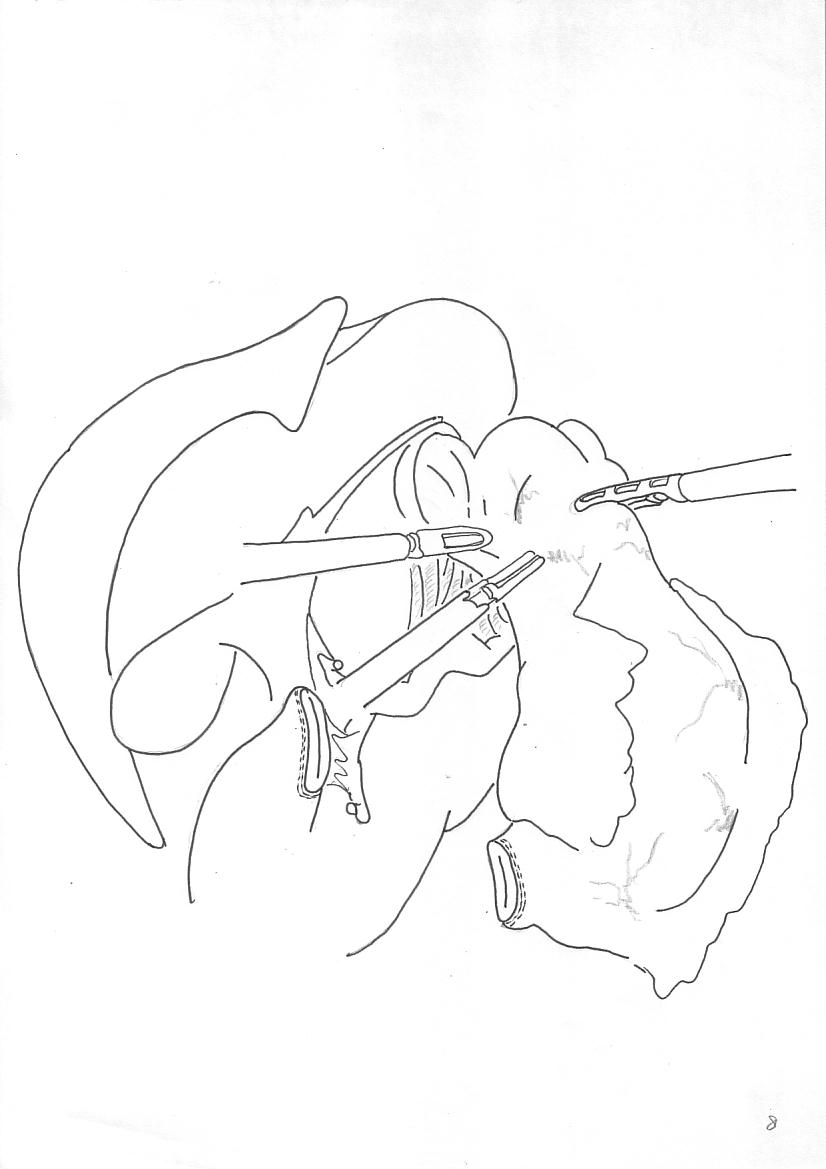 [Speaker Notes: 頭側、尾側、前壁、後壁
いずれの方向からでも可能]
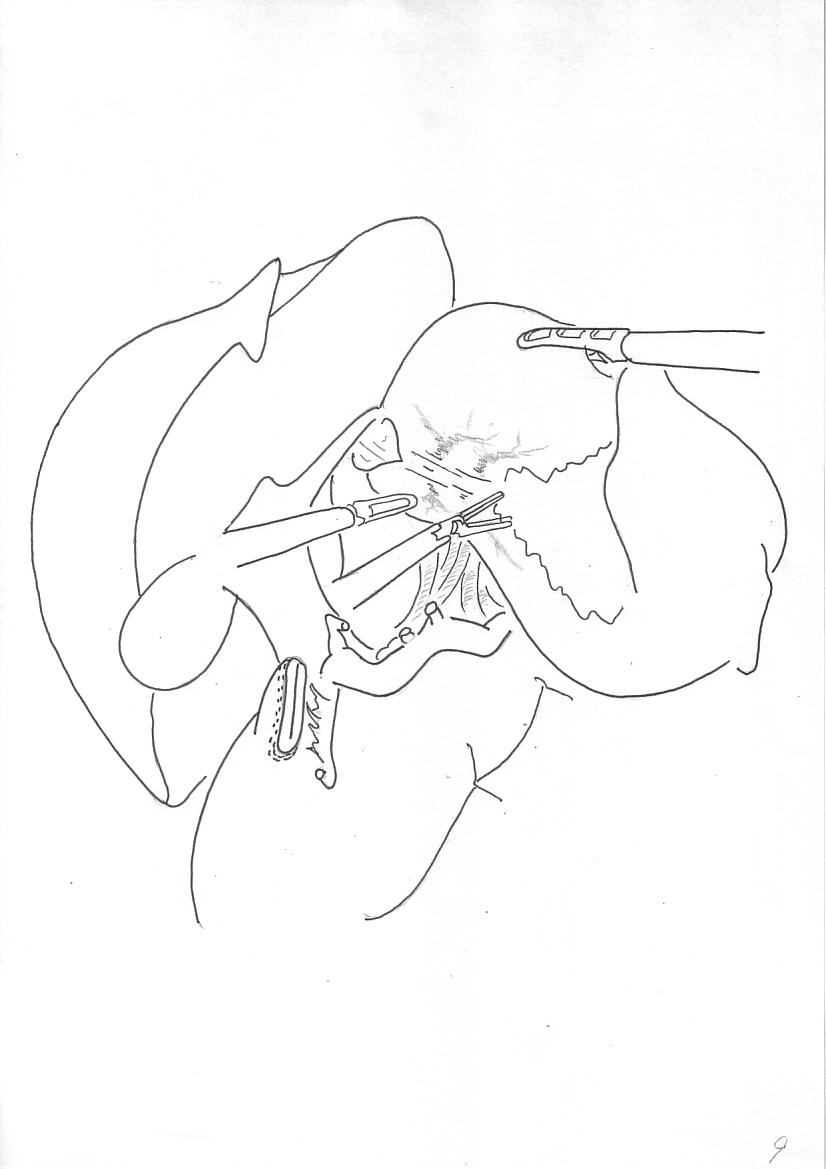 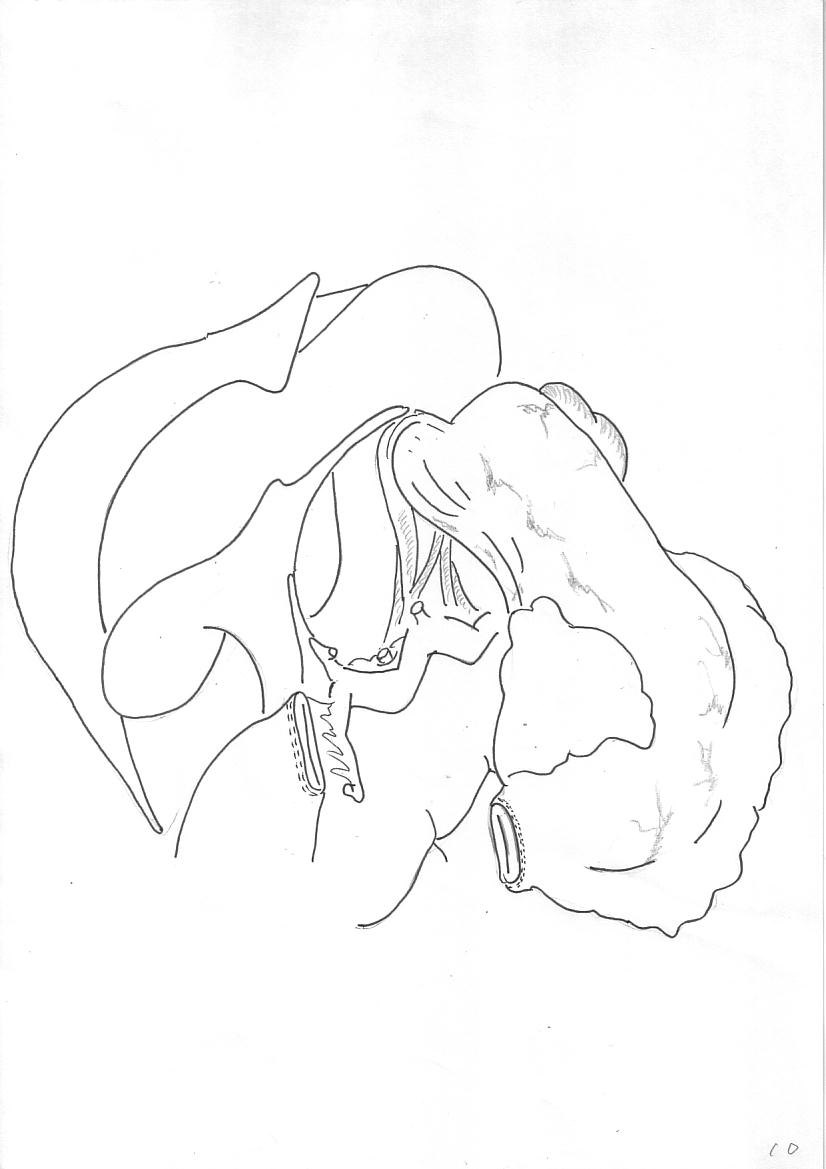 [Speaker Notes: 切離予定線まで廓清したら胃膵間膜廓清が終了]